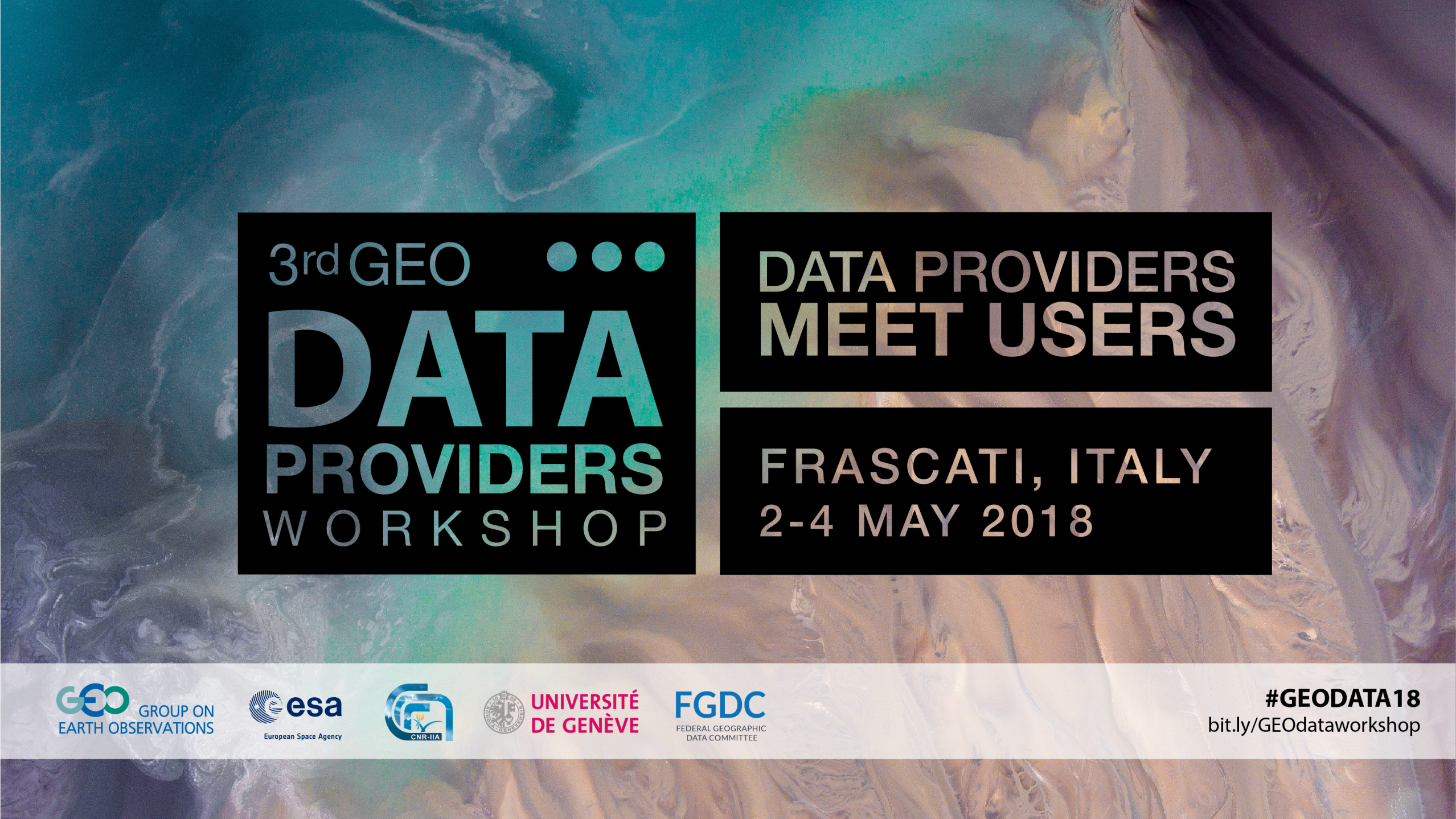 Copernicus 
Data and Information 
Access Services (DIAS)
Jolyon Martin / Sentinels Data Access Manager / ESA
DIAS Context and Objectives
The new paradigm of the Sentinels operations, with more than 7 Million products available for download open & free for any users and a download ratio of 10 times the input volume per mission demands bringing together the data and the user processing.
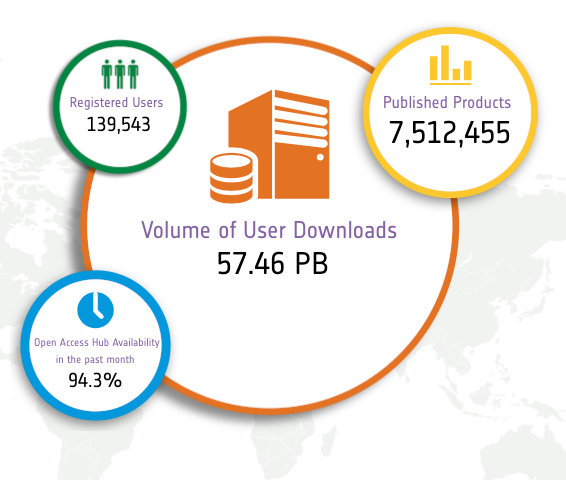 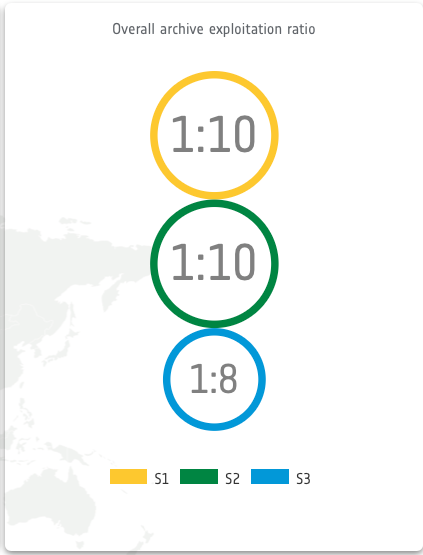 Statistics on 2018.04.27
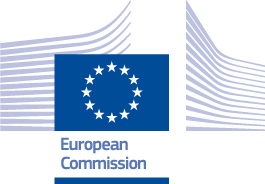 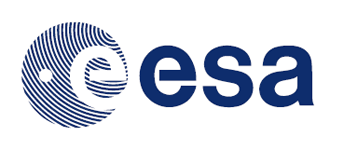 DIAS Context and Objectives
Copernicus DIAS procurement is one of the cornerstones of the partnership and aligned programming established between DG-GROW and ESA
DIAS: Creating and enabling a European EO Data ecosystem for research and businessA common European approach to EO data exploitation with Copernicus data at its core
User of free DIAS services or of services provided by Third-parties
Overview and 
key actors
End user
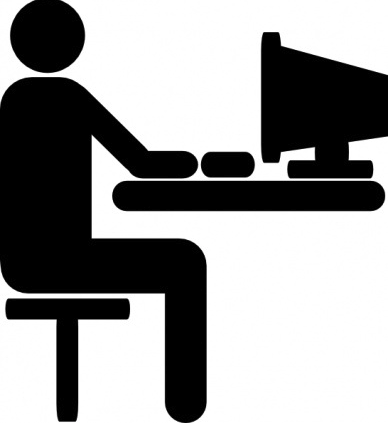 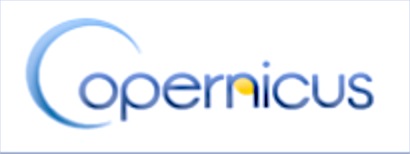 DIAS
Third-Party: User implementing and/or operating an application or service using the DIAS computing and/or storage resources based on the data available on DIAS
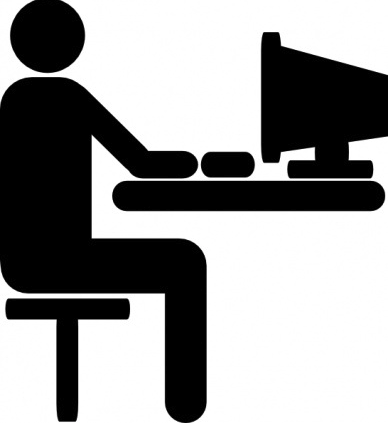 DIAS Ecosystem
Interface for storage access & processing and management
Copernicus DIAS interfaces
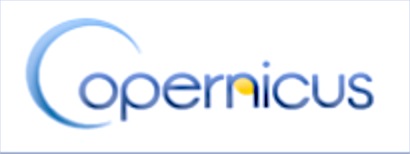 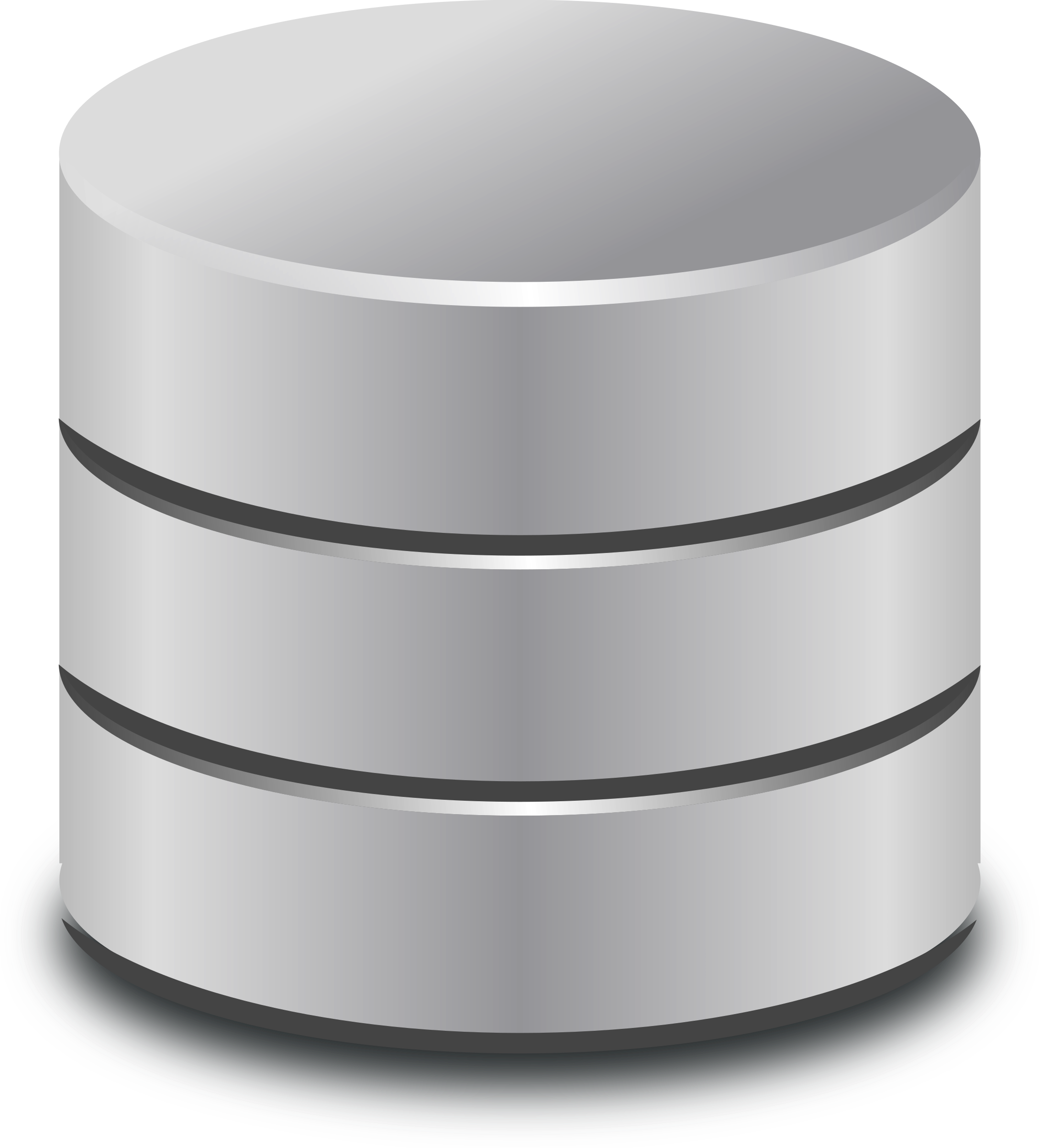 Scalable on-line storage
Copernicus DIAS Storage
DIAS Back-office
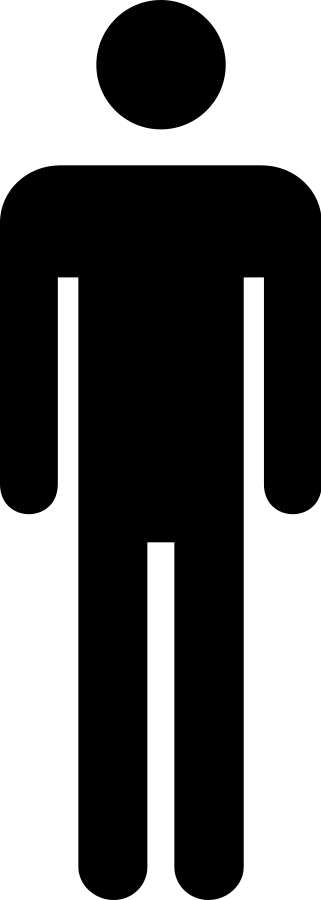 DIAS Provider: In charge of DIAS Back-Office Services & Interfaces operations & of providing Third-parties with the access to the DIAS computing and storage resources
Pg. 5
Data Offer by each DIAS will be public, each consortium will publish its data offer

 All DIAS provide access to all Sentinel data for local processing & access to the Copernicus Services information with some particularities per each DIAS:

Different data offer implementation by each DIAS provider

Complementary data available, DIAS–specific (incl. e.g. ENVISAT, Landsat, commercial data with associated licencing, etc)

 Data offers will evolve according to demand and Consortium strategy

 COM & ESA enforce a minimum common basis of an equivalent of 2 years of ESA Sentinel core products
DIAS Pillars: Data Offer
DIAS Pillars: Service Offer
The DIAS service offer will be public, with all details and complementary support services documented and advertised by each DIAS provider
All DIAS provide access to resources for local processing of Sentinel data and Services information for any interested user:

Different IaaS computing/storage resources & PaaS options and costs

Common open and free support services for users (Discovery,  Catalogue,  View services,…) +   Free download service with limited capacity 

Services offer will evolve according to demand and consortium strategy

 SLA towards DIAS users defined by each DIAS provider
Highlights from DIAS Provider Perspective
Common SLA between each DIAS and ESA to enforce the respect of announced services.
SLA towards users defined by each DIAS provider.
Strong emphasis on protection of user information and IPRs.
DIAS contracts do not include free resources to be allocated by ESA or COM to specific projects => each provider may offer special on-boarding conditions or free evaluation packages according to their own strategy.
Highlights from Third party point of view
On the basis of the data and service offers published  by each DIAS, users are able to autonomously assess the most appropriated DIAS for their activities and autonomously start using the selected DIAS
Potential users are invited to contact the different respective consortium to clarify any specific conditions of use or any necessary potential support.
General Principle
The usage of DIAS services is directly engaged between a Third-Party user and a DIAS Provider on the basis of:
The services offered by the DIAS (Service Offer) 
The data available through DIAS (Data Offer)
The Service Level Agreement offered by the DIAS provider
DIAS Public 
Data Offer
DIAS Public Service Offer
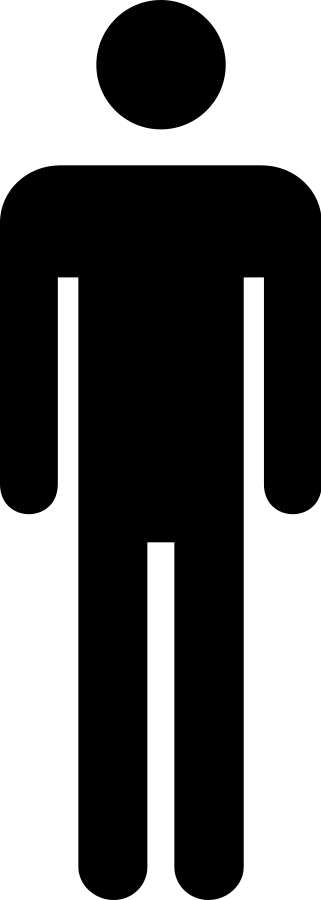 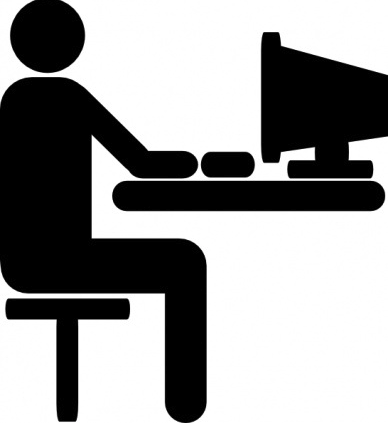 Service Level Agreement
DIAS offering is public information accessible through each DIAS service portal.
End user
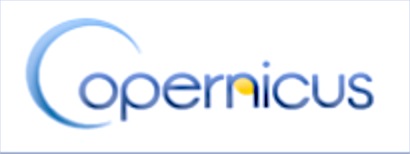 DIAS Data Offer
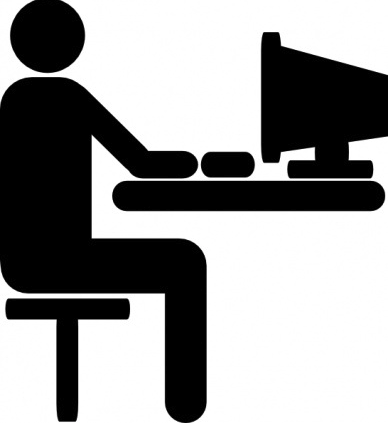 ALL DIAS offer access to Copernicus Data and Information, including Sentinel data and the Copernicus services information.

Each DIAS may provide access to additional EO & non-EO data according to the respective DIAS business models.
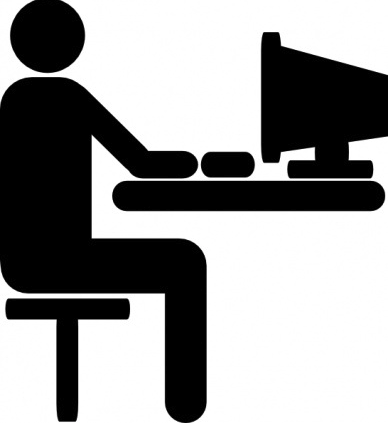 Third-Party
Copernicus Data & Information
Copernicus DIAS interfaces
Other EO and non-EO data
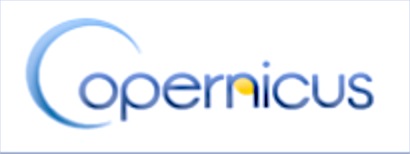 Data Sources for Copernicus Data & Information
Other Data Sources
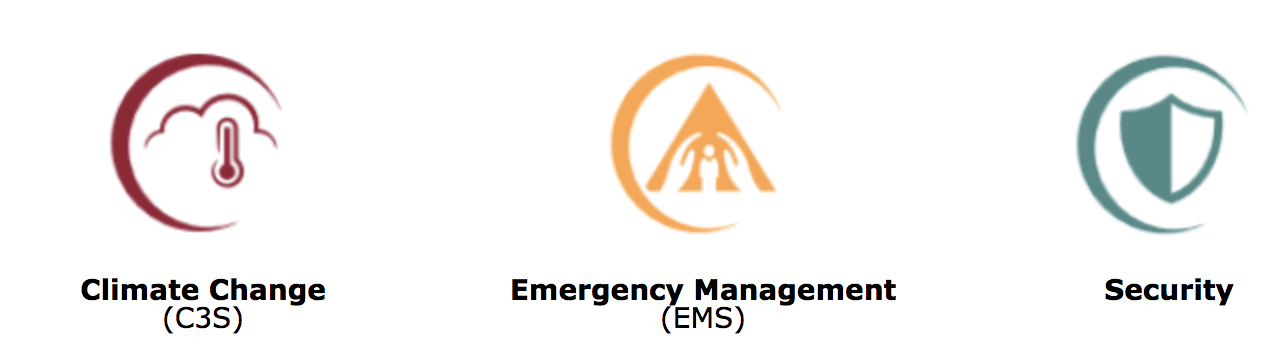 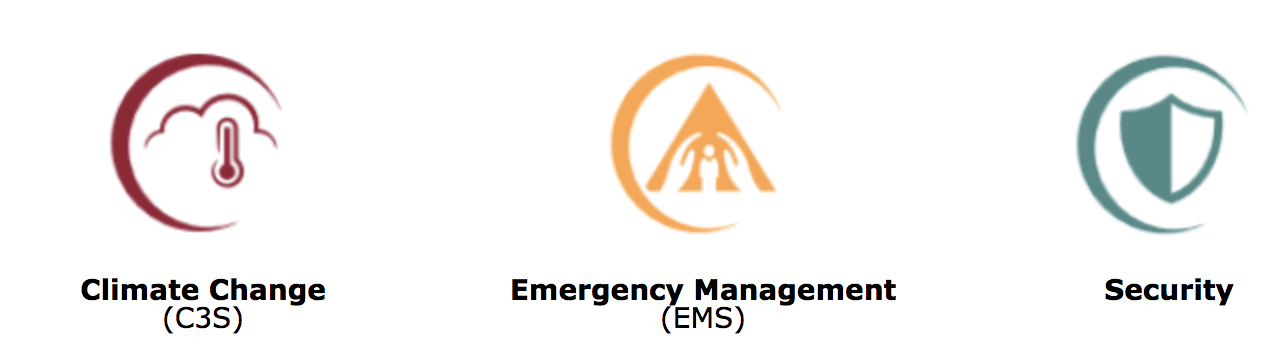 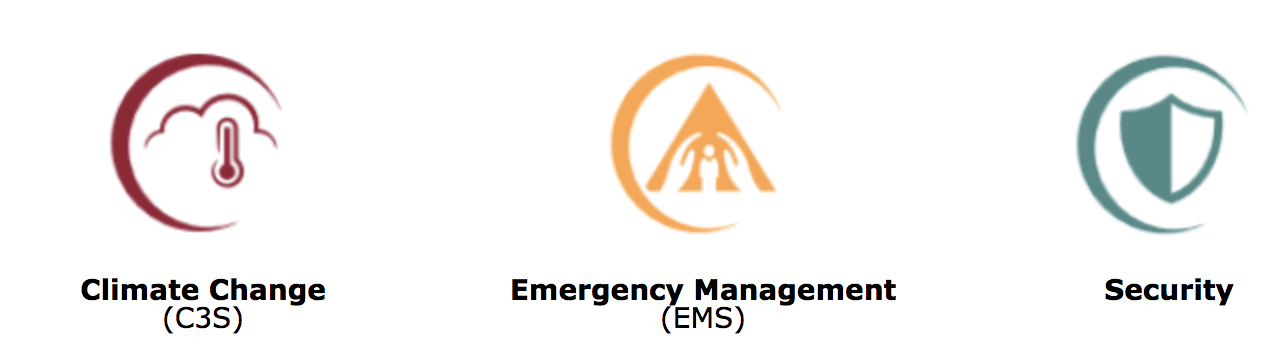 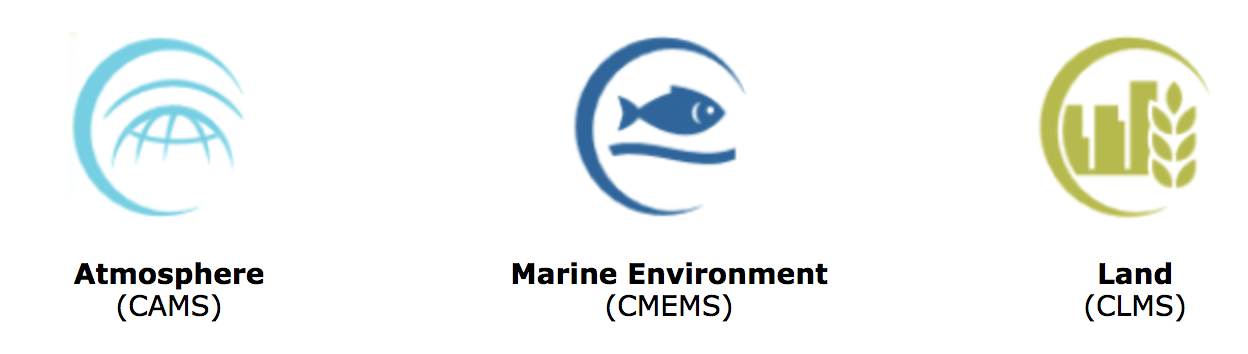 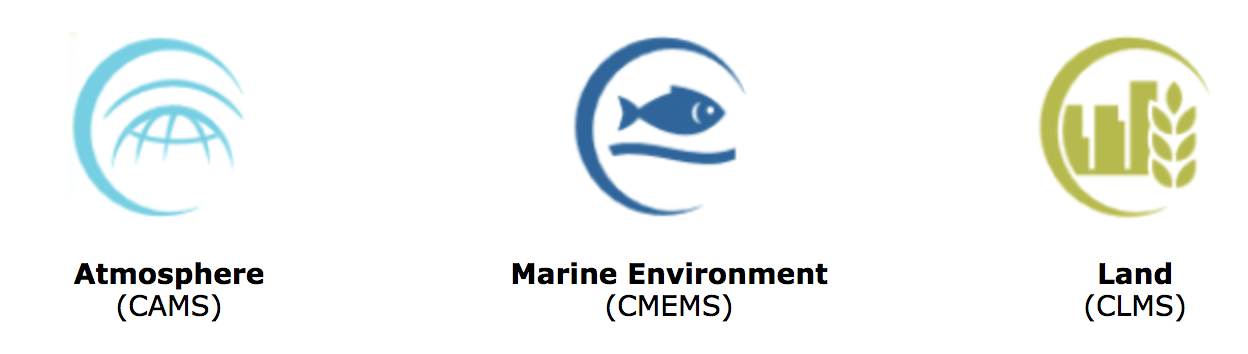 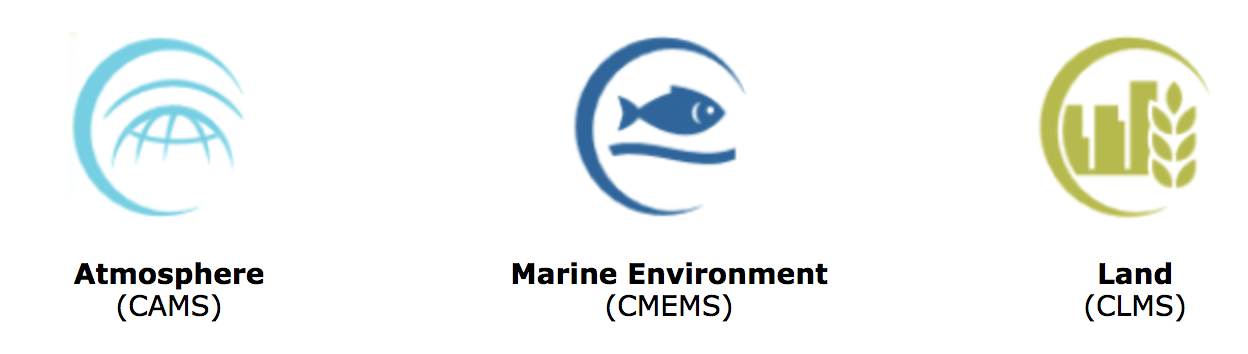 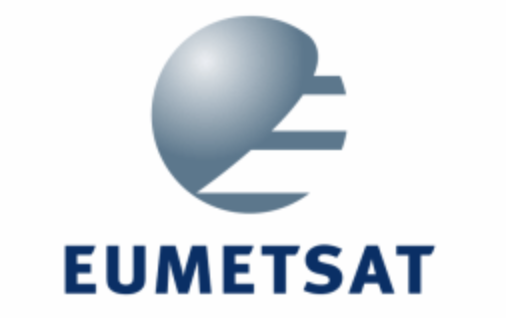 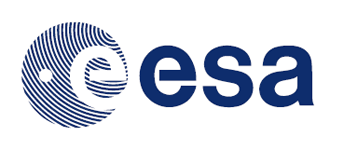 End user
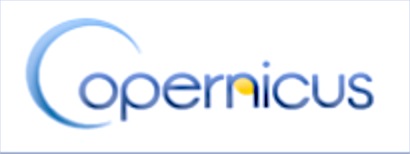 Free DIAS Services
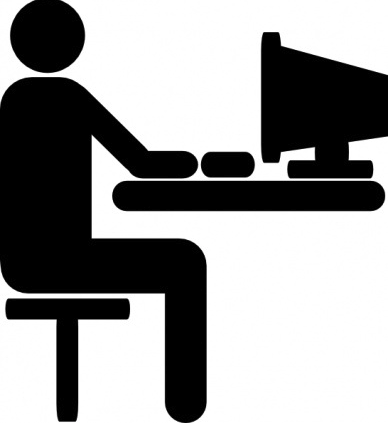 ALL DIAS allow users (end users and Third-parties) to freely:
discover available data & information
download available data & information

In addition, a View service is offered to browse images.
Copernicus Data & Information
Copernicus DIAS interfaces
Other EO and non-EO data
Data 
Discovery
Data 
Download
Data 
View
Data discovery, view and download are interfaces available on each DIAS.  

Additional services may be provided by any DIAS at any point in time according to the users demand and respective DIAS business models.
DIAS Service Offer
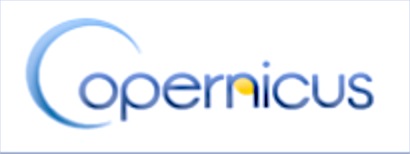 ALL DIAS offer cloud computing & storage resources to be procured by Third-parties for further data processing.
Part of the DIAS Service Offer
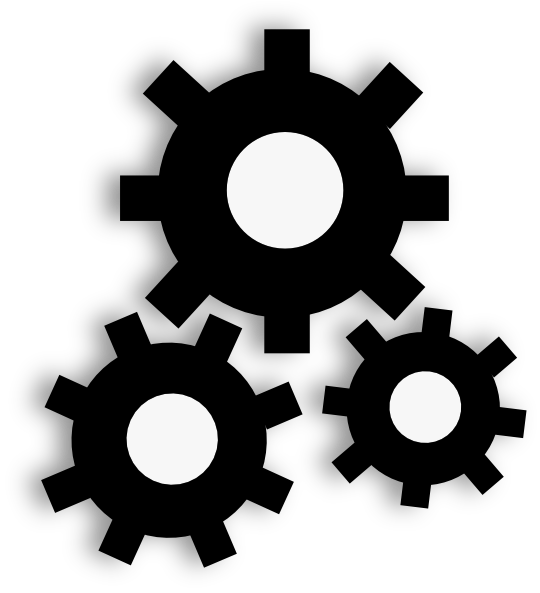 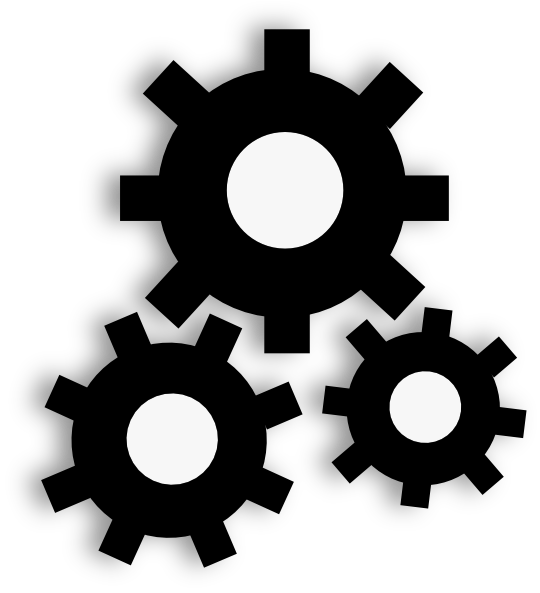 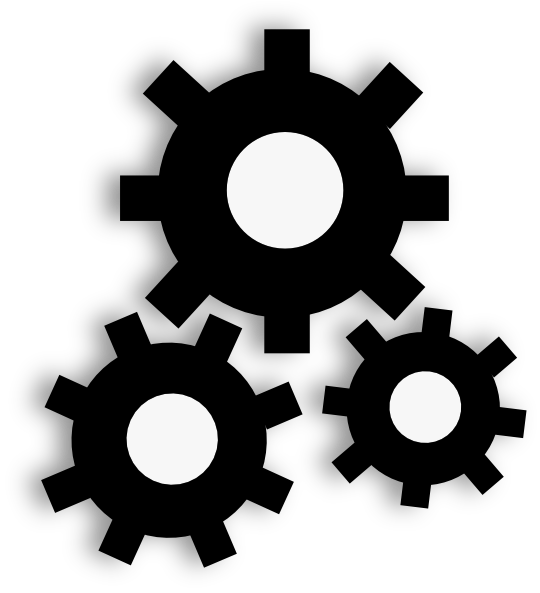 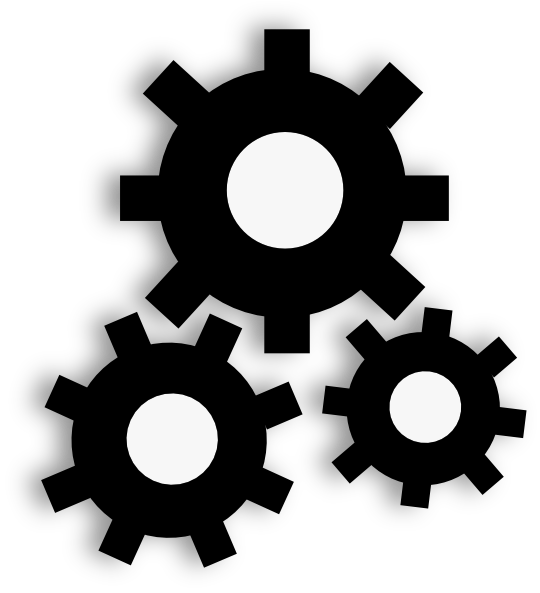 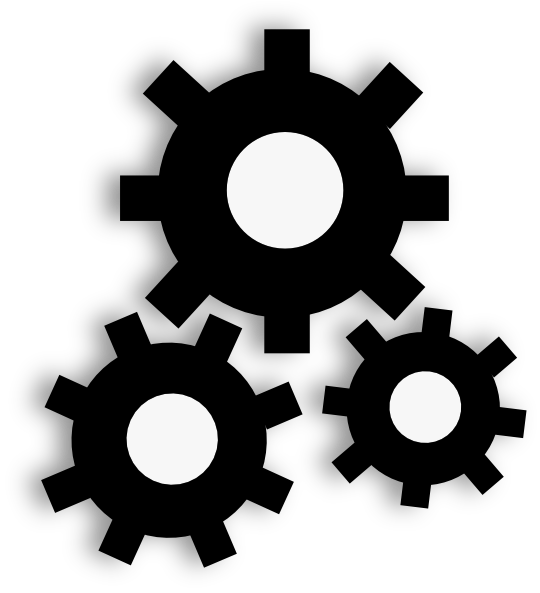 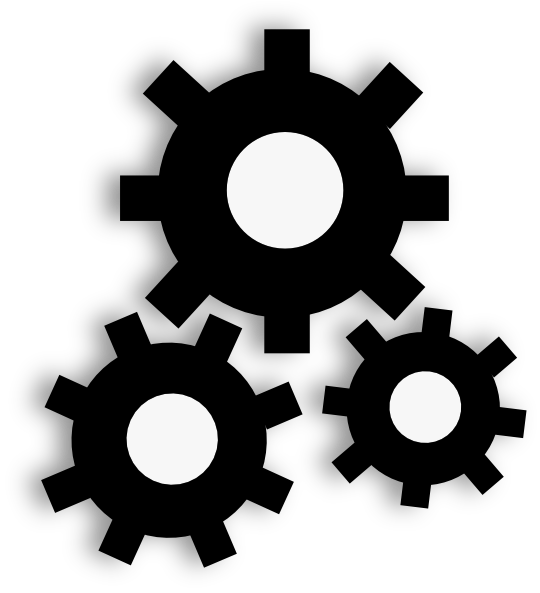 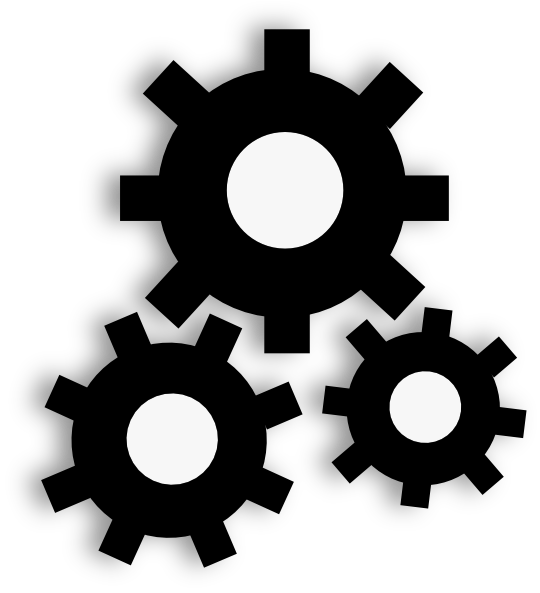 Copernicus Data & Information
Copernicus DIAS interfaces
Other EO and non-EO data
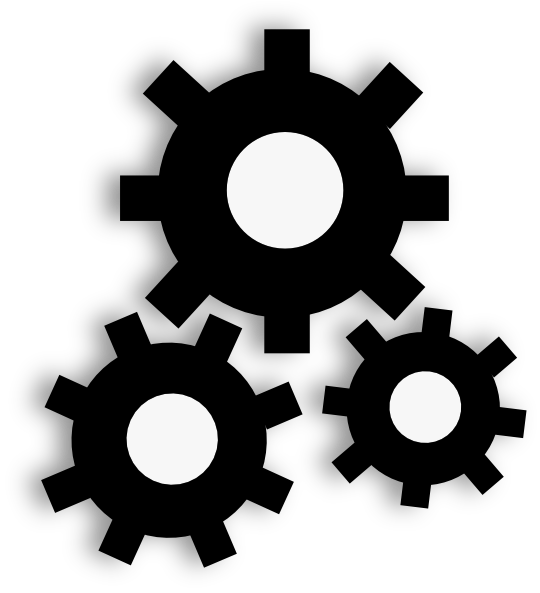 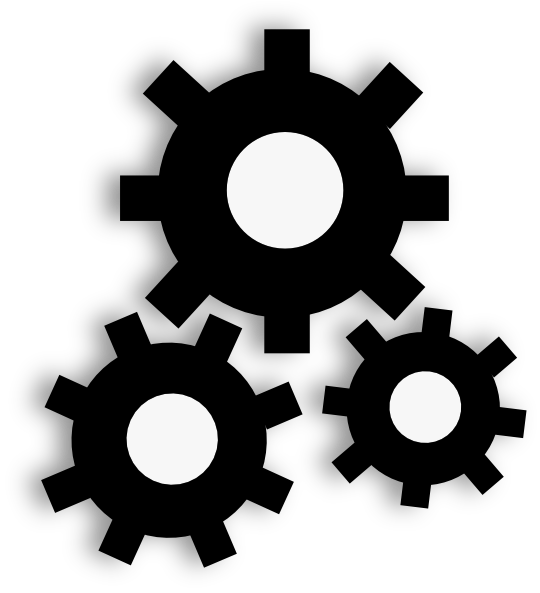 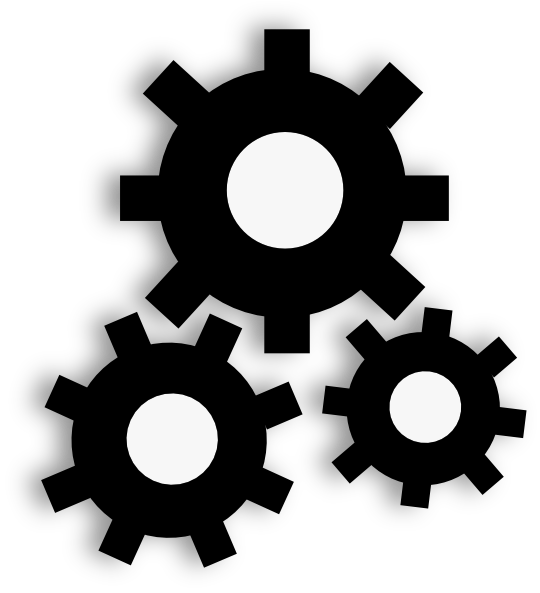 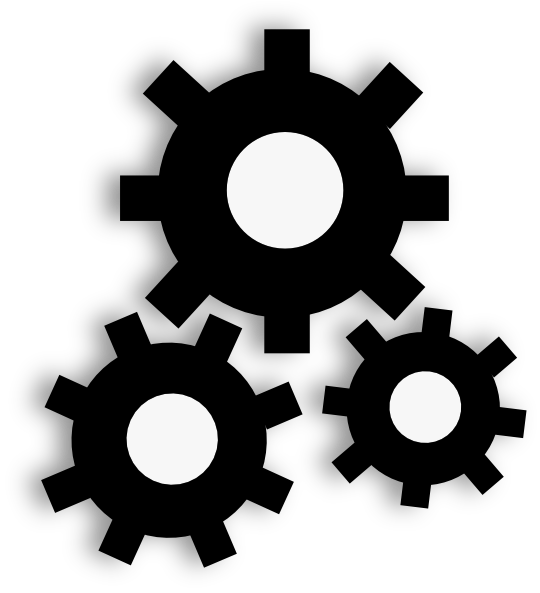 Additional interfaces and services available to store and integrate “user data” into the DIAS “data offer”.
Part of the DIAS Service Offer
User data integrated into DIAS
All DIAS offer IaaS resources and additional services to Third-parties under a publically available service offer.

Each DIAS publishes its own commercial offer for Third-parties.

Each DIAS may offer additional services at any point in time depending on the respective business model and user needs.
DIAS Interfaces for local 
processing
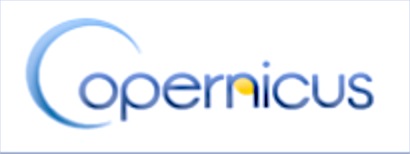 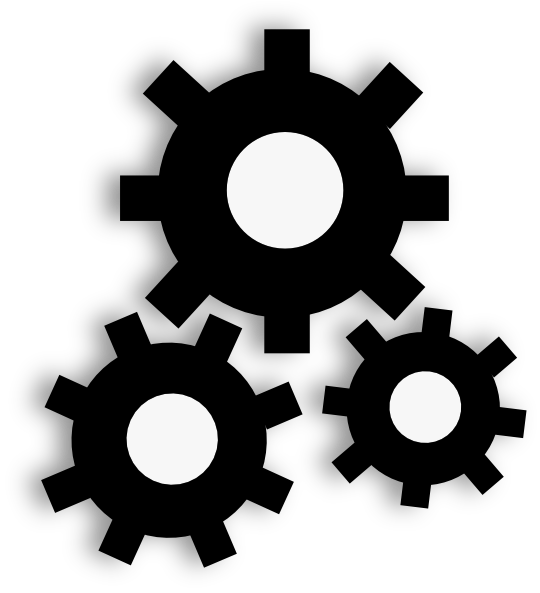 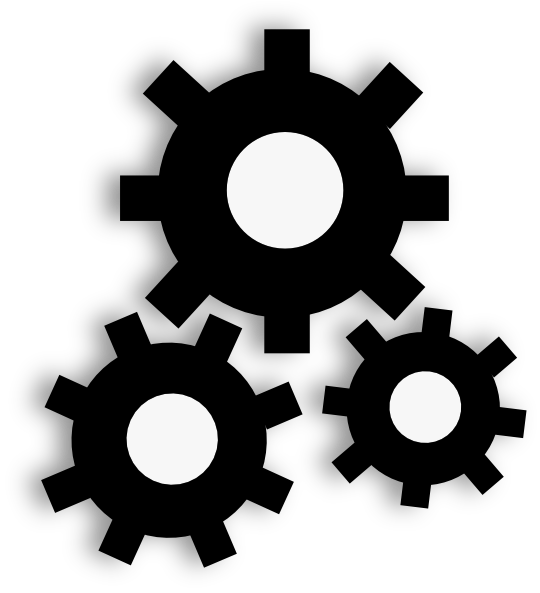 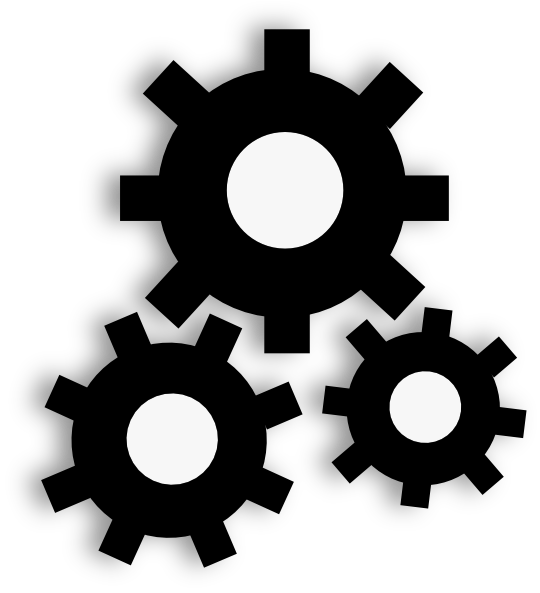 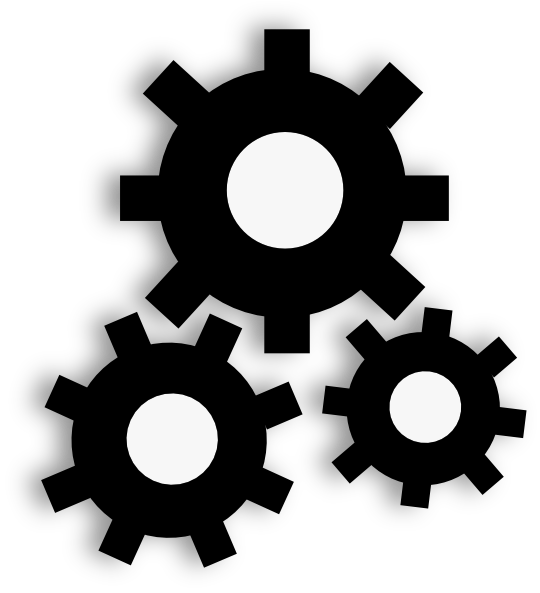 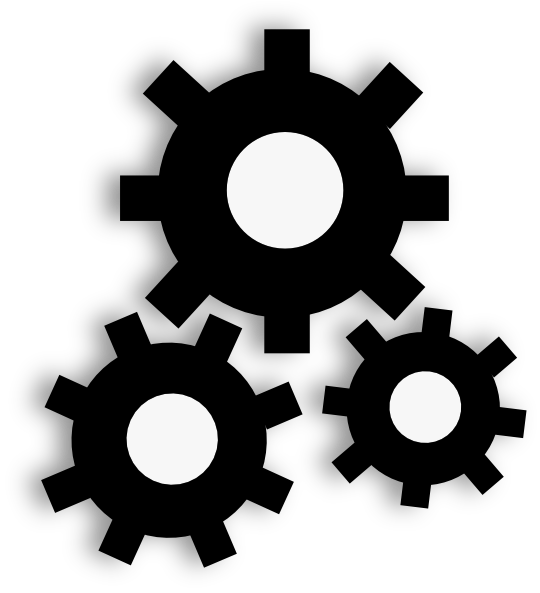 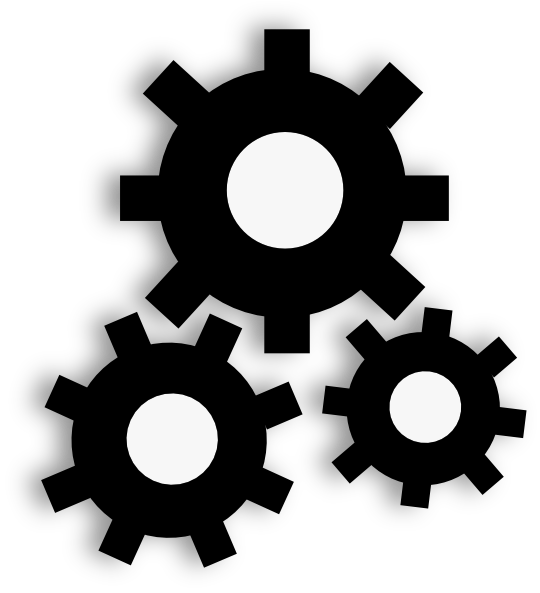 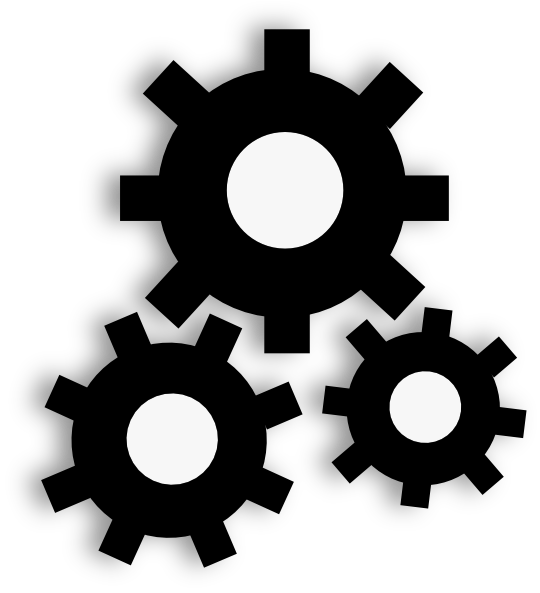 Copernicus Data & Information
Copernicus DIAS interfaces
Other EO and non-EO data
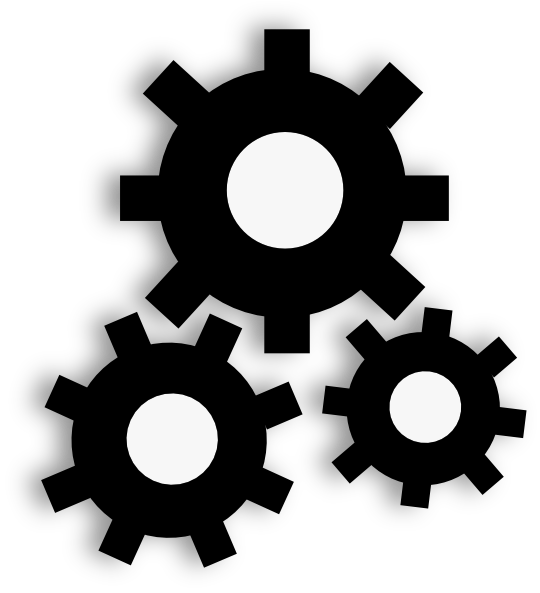 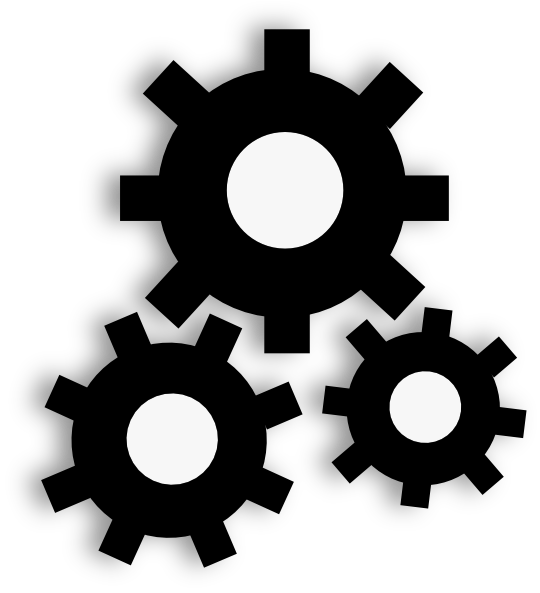 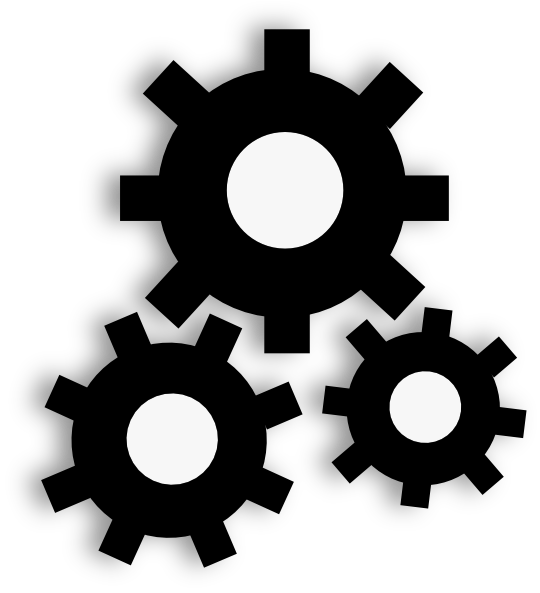 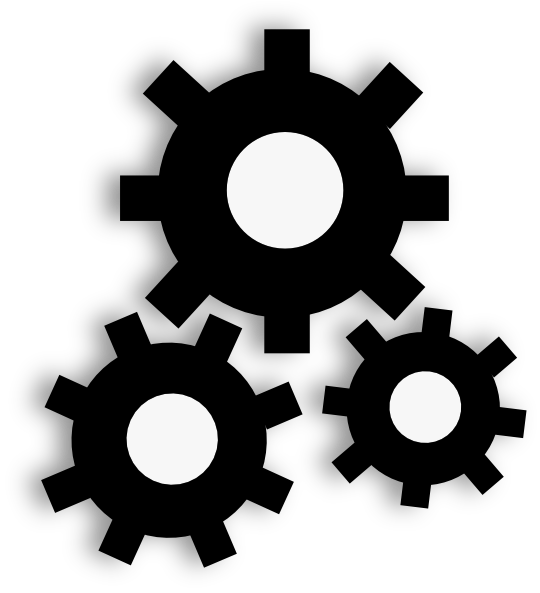 Each DIAS offers standard OGC interfaces, popular cloud APIs (e.g. swift), and/or new innovative solutions (e.g. ENS, data cube, etc.) to access the Data Offer.
Each DIAS publishes a documented interface service offer for Third-parties.

Each DIAS may offer additional interfaces at any point in time depending on the respective DIAS business models and user needs.
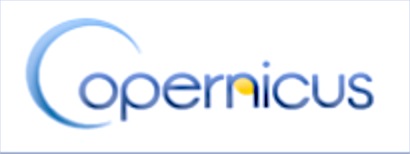 Front
office service
Front
office service
DIAS Ecosystem
Front
office service
Front
office service
Front
office service
Front
office service
Front
office service
Front
office service
Front
office service
Front
office service
Front
office service
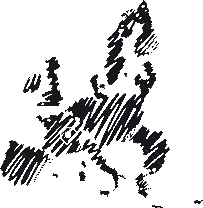 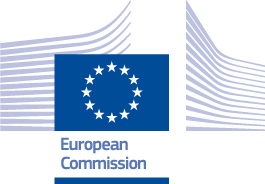 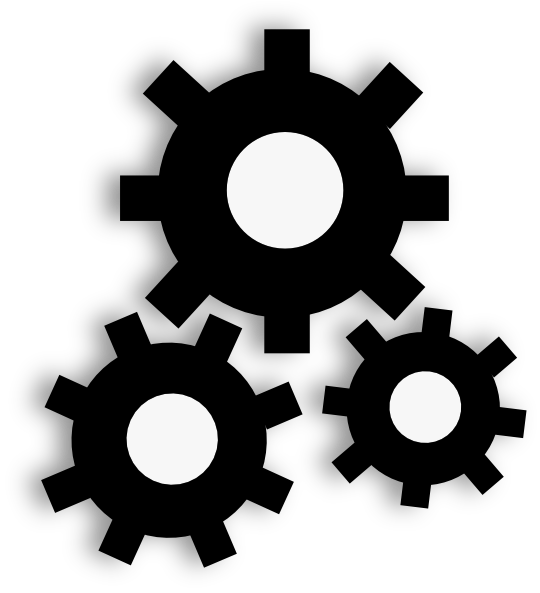 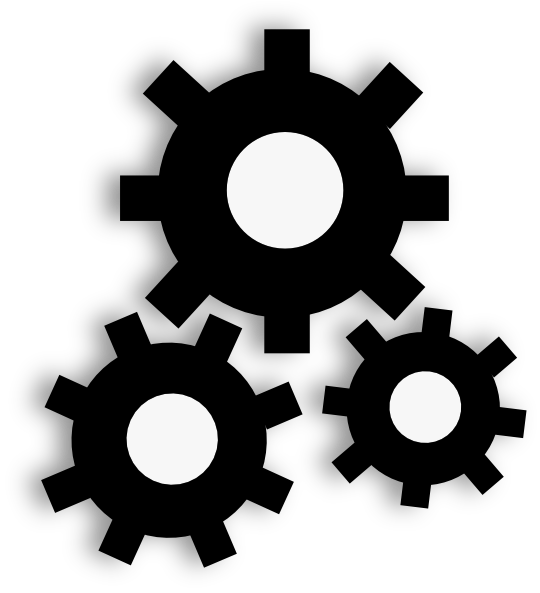 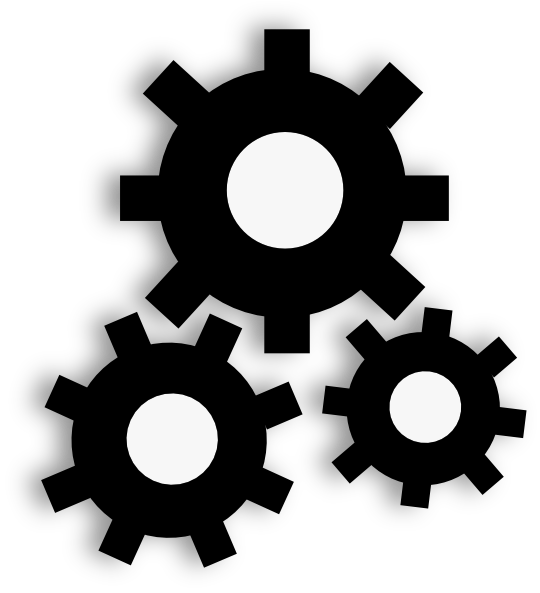 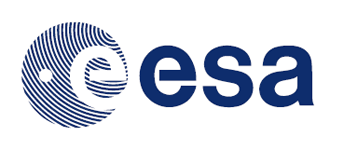 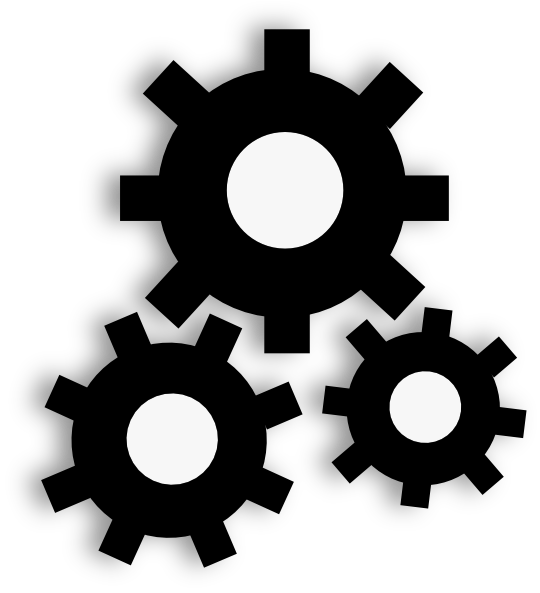 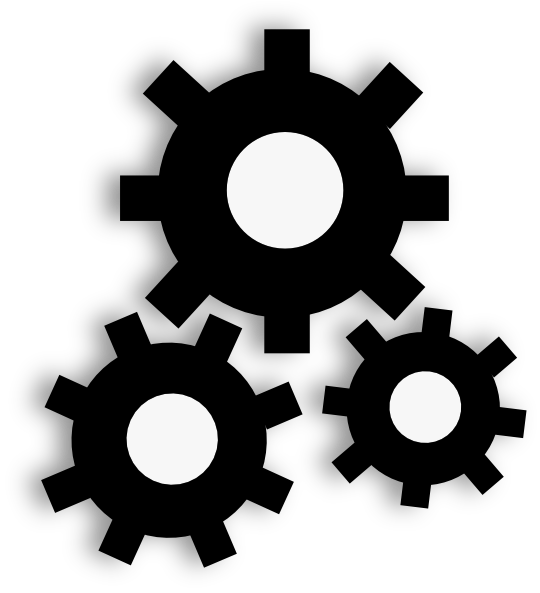 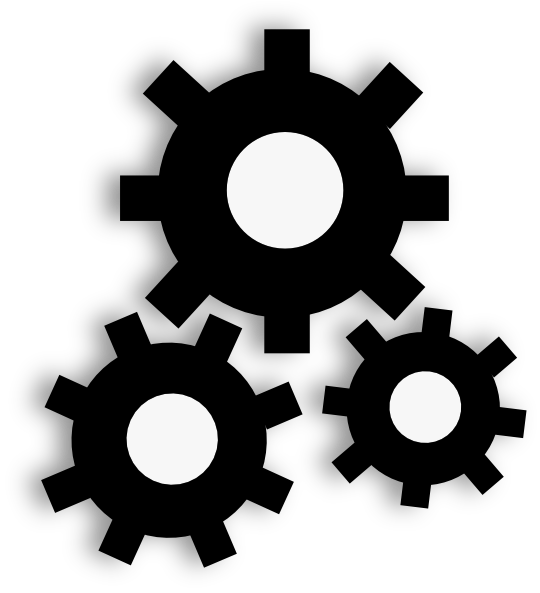 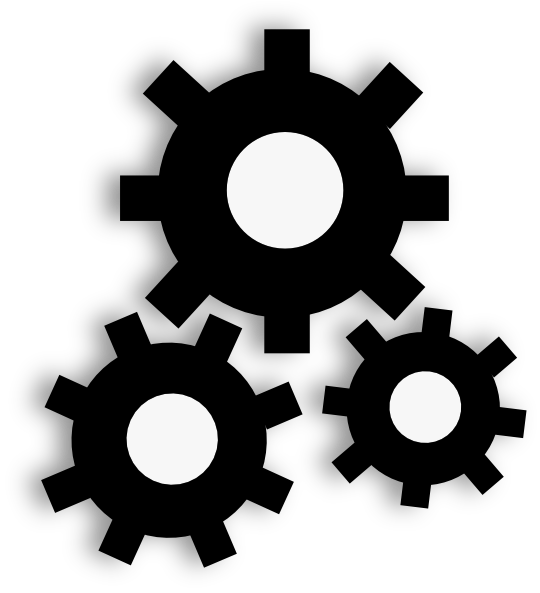 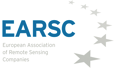 Copernicus Data & Information
Copernicus DIAS interfaces
Other EO and non-EO data
User data integrated into DIAS
Third-party services can build up on the DIAS relying on the Data Offer, the Service Offer and the underlying DIAS/User SLA.
Why several DIAS contracts?
Multiple DIAS:

 Ensure competition to increase attractiveness and fosters innovation

Increase the probability to have a sustainable model/solution(s) at the end of the contract

Provide national and technical diversity, easing the onboarding of national entities and choices for interested third parties
DIAS Contact Points
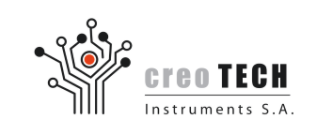 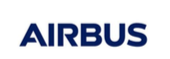 Alek Cesarz
alek.cesarz@creotech.pl
Anne Chanié 
anne.chanie@airbus.com
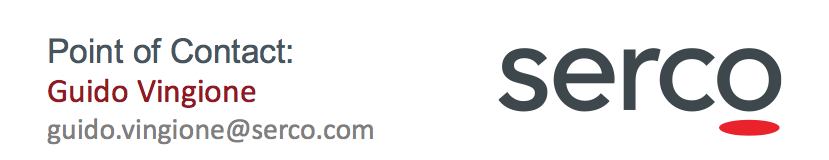 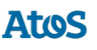 Guido Vingione
guido.vingione@serco.com
Jean-Baptiste Lavedrine
jean-baptiste.lavedrine@atos.net